Can I give you a hand?
= Can I help you?
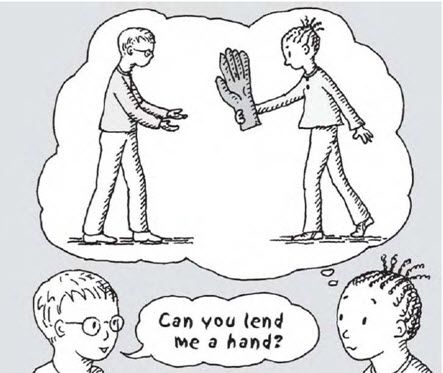 Example (p. 130)
A:	Can I give you a hand?
B: 	Yes, please. Where can I find this book?
A: 	It’s over there.
B:	Thank you very much.
A: 	You’re welcome.
You Try!
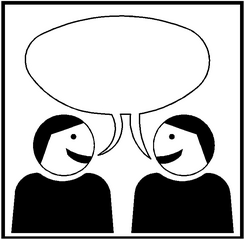 A:	Can I give you a hand?
B: 	Yes, please. Where can I find ______?
A: 	It’s over there.
B:	Thank you very much.
A: 	You’re welcome.
this book
salt
this music CD
the restroom
Can you give me a hand?
= Can you help me?
Example
A:	Can you give me a hand?
B: 	What do you need?
A: 	I can’t open this window.
B:	Let me try.
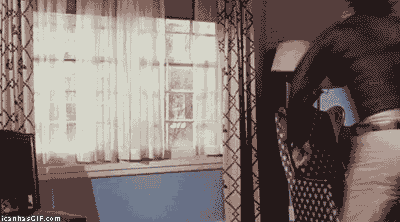 Can you give me a hand?
I like these songs, but I don’t know all the lyrics.
(lyrics = words)

Can you help me figure them out?
“Treat You Better” by Shawn Mendes
https://www.youtube.com/watch?v=lY2yjAdbvdQ (:33-1:20)
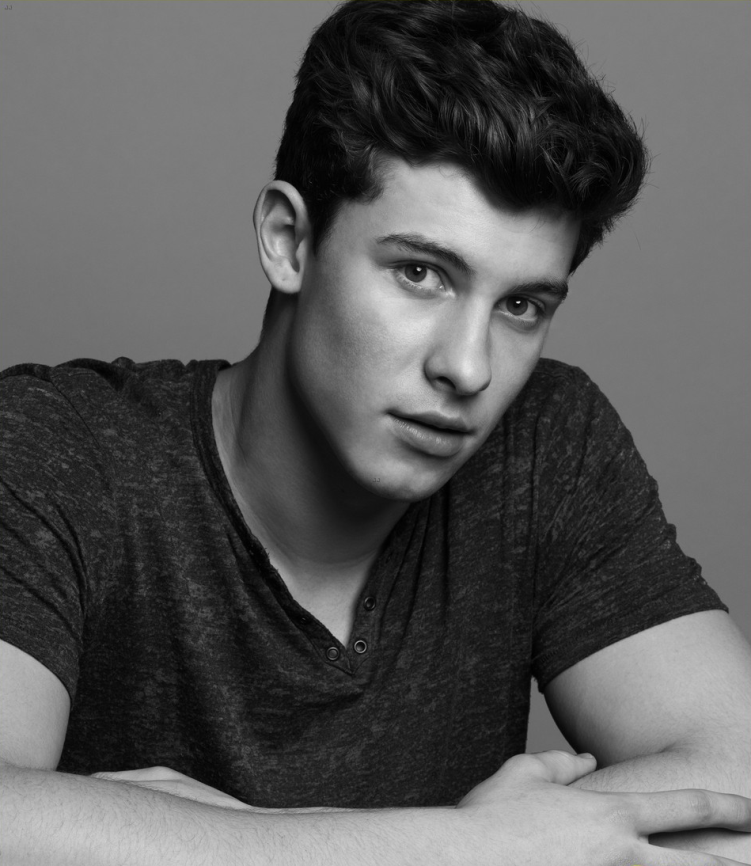 “Treat You Better” by Shawn Mendes
https://www.youtube.com/watch?v=lY2yjAdbvdQ (:33-1:20)

I won't lie to youI know he's just not right for youAnd you can tell me if I'm offBut I see it on your faceWhen you say that he's the one that you wantAnd you're spending all your timeIn this wrong situationAnd anytime you want it to stop
“Treat You Better” by Shawn Mendes
https://www.youtube.com/watch?v=lY2yjAdbvdQ (:33-1:20)

Chorus:
I know I can treat you better than he canAnd any girl like you deserves a gentlemanTell me why are we wasting timeOn all your wasted cryingWhen you should be with me insteadI know I can treat you betterBetter than he can
“Love Yourself” by Justin Bieber
https://www.youtube.com/watch?v=oyEuk8j8imI (start-1:25)
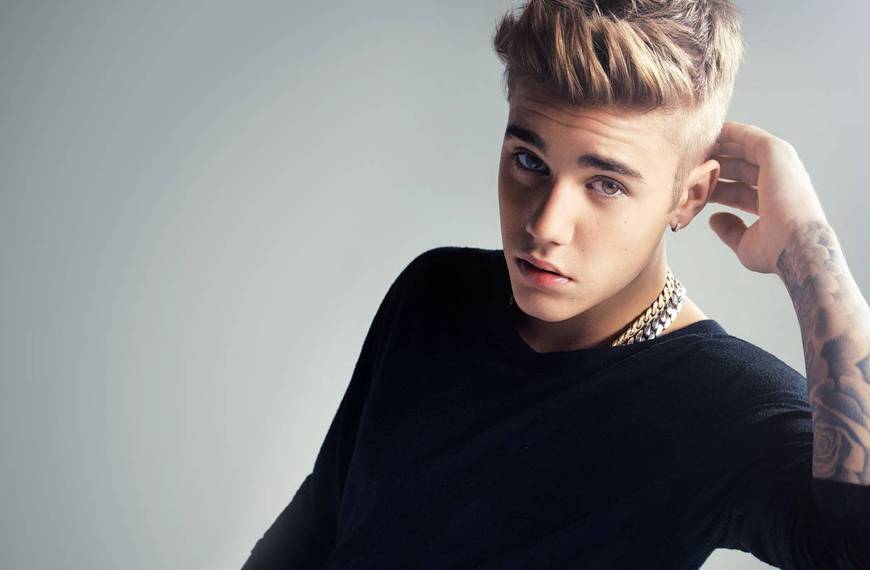 “Love Yourself” by Justin Bieber
https://www.youtube.com/watch?v=oyEuk8j8imI (start-1:25)

For all the times that you rain on my paradeAnd all the clubs you get in using my nameYou think you broke my heart, oh, girl for goodness' sakeYou think I'm crying on my own. Well, I ain't
“Love Yourself” by Justin Bieber
https://www.youtube.com/watch?v=oyEuk8j8imI (start-1:25)

And I didn't wanna write a song'Cause I didn't want anyone thinking I still care. I don't,But you still hit my phone upAnd, baby, I be movin' onAnd I think you should be somethin' I don't wanna hold back,Maybe you should know that
“Love Yourself” by Justin Bieber
https://www.youtube.com/watch?v=oyEuk8j8imI (start-1:25)

My mama don't like you and she likes everyoneAnd I never like to admit that I was wrongAnd I've been so caught up in my job,Didn't see what's going onBut now I know,I'm better sleeping on my own
“Love Yourself” by Justin Bieber
https://www.youtube.com/watch?v=oyEuk8j8imI (start-1:25)

'Cause if you like the way you look that muchOh, baby, you should go and love yourselfAnd if you think that I'm still holdin' on to somethin'You should go and love yourself
“Hello” by Adele
https://www.youtube.com/watch?v=YQHsXMglC9A (2:08-3:11)
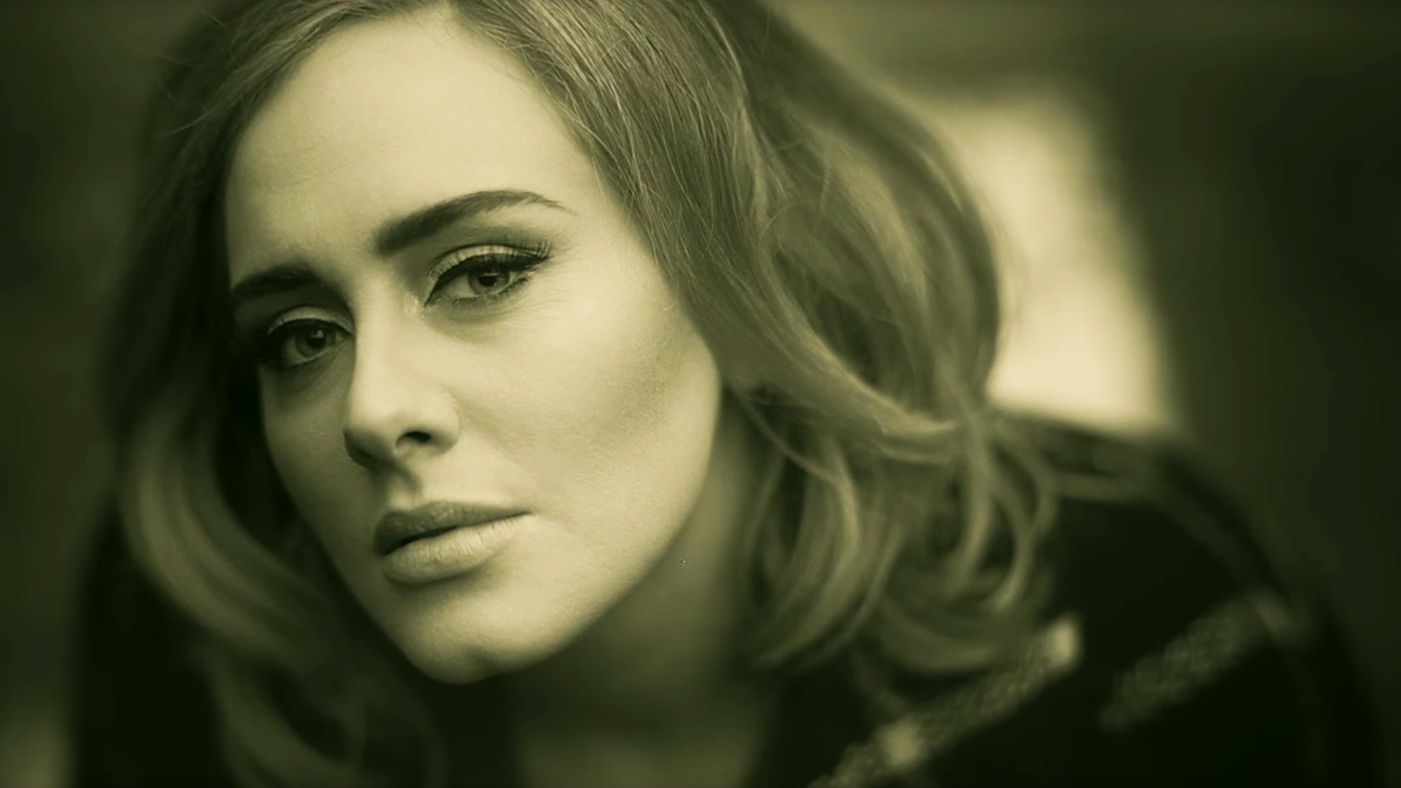 “Hello” by Adele
https://www.youtube.com/watch?v=YQHsXMglC9A (2:08-3:11)

There's such a difference between usAnd a million milesHello from the other sideI must have called a thousand timesTo tell you I'm sorry for everything that I've doneBut when I call you never seem to be home
“Hello” by Adele
https://www.youtube.com/watch?v=YQHsXMglC9A (2:08-3:11)

Hello from the outsideAt least I can say that I've triedTo tell you I'm sorry for breaking your heartBut it don't matter. It clearly doesn't tear you apart anymore
Your Choice!
Sing


Play a different listening game
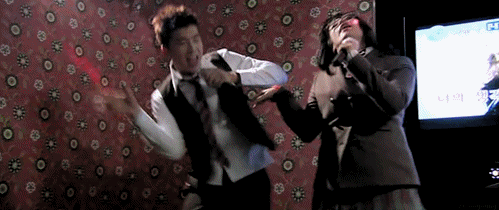 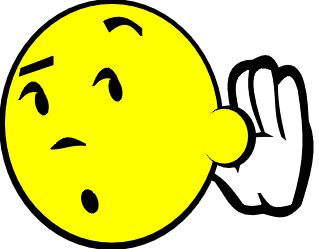 “Cheap Thrills” by Sia
https://www.youtube.com/watch?v=nYh-n7EOtMA (:40-1:25)
“As long as I can feel the beat”
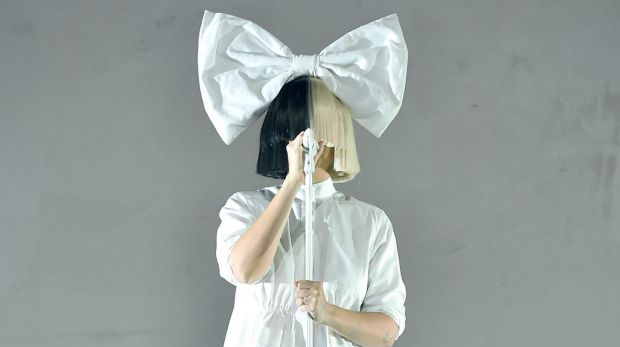 “Stressed Out” by Twenty One Pilots
https://www.youtube.com/watch?v=pXRviuL6vMY (:27-1:19)
“to the good old days”
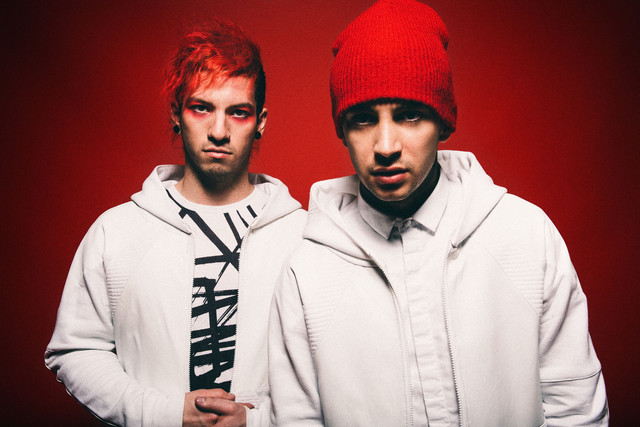 “Can’t Feel My Face” by The Weeknd
https://www.youtube.com/watch?v=KEI4qSrkPAs (:25-1:00)“but I love it”
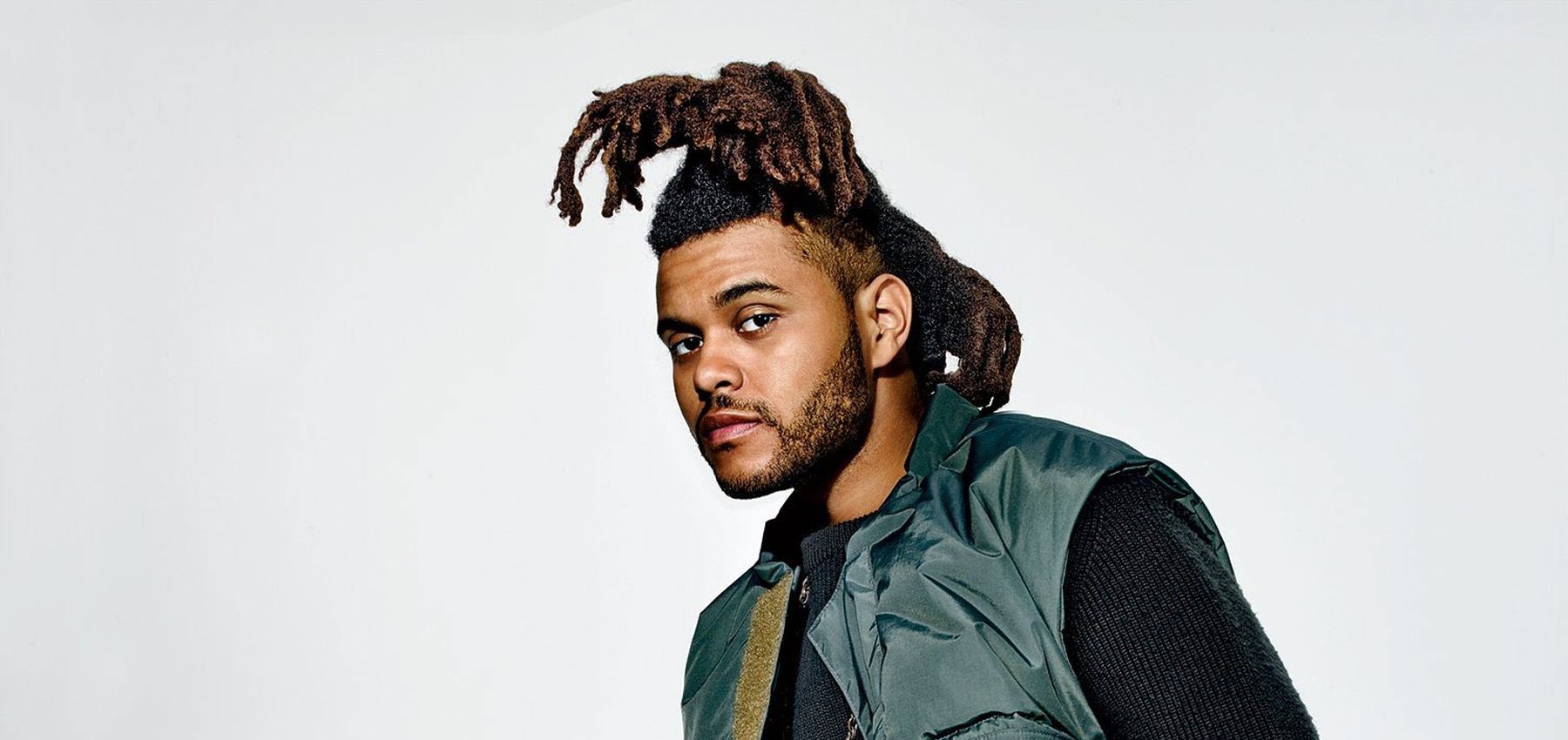 “Never Forget You” by Zara Larsson
https://www.youtube.com/watch?v=GTyN-DB_v5M (:39-1:07)
“’til the day I die”
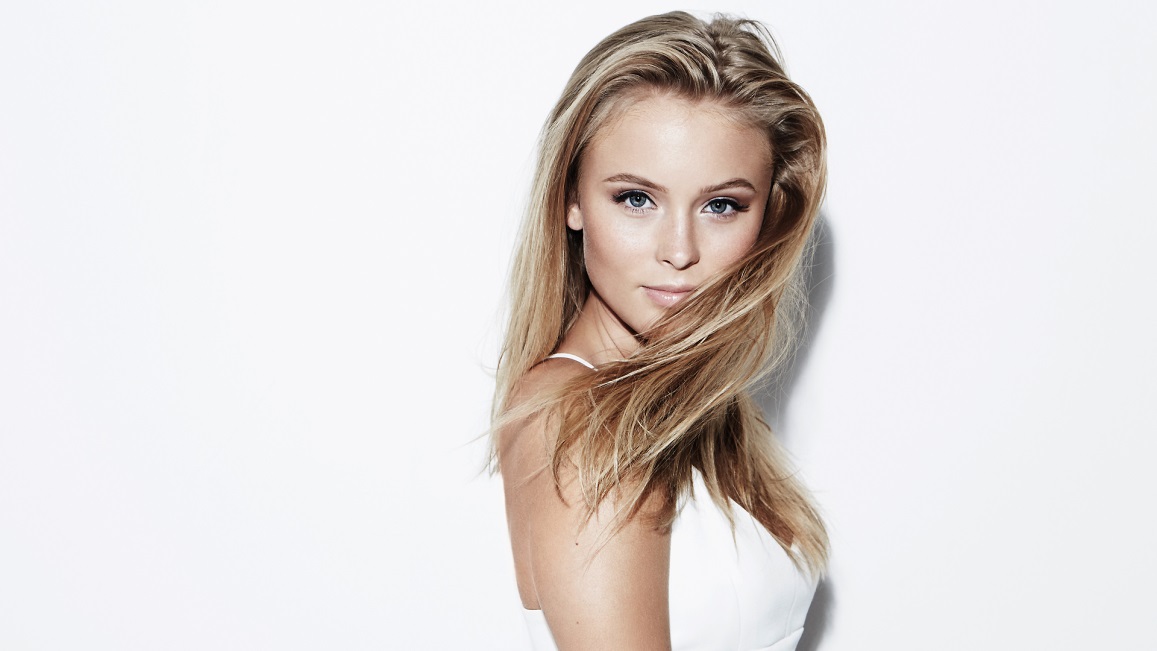 “Can’t Stop the Feeling” by Justin Timberlake
https://www.youtube.com/watch?v=ru0K8uYEZWw (:24)“so don’t stop”
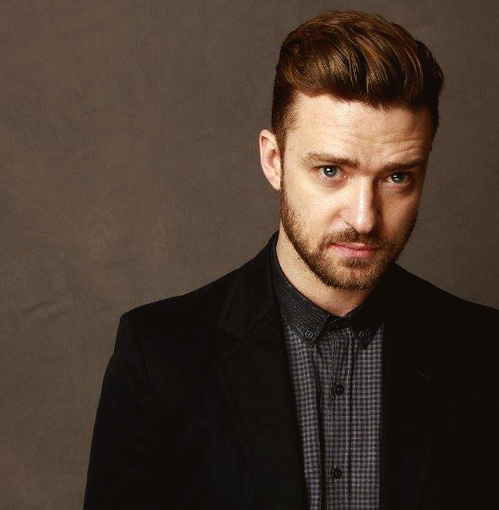